Galveston Bay Bottom Ecosystem System Features
Eddie Irigoyen
19 April 2017
CSEC Workshop
Galveston Bay Submerged Aquatic Habitat ER
Data are needed about previously mined holes from oyster shell mining operations in Galveston Bay.	

Evaluate sediment and biological characteristics of previously mined pits in Galveston Bay 

¿Questions have come up regarding the possibility of placing maintenance material dredged from the channel into these holes?

ER opportunity to identify, develop, and recommend a bay bottom habitat-restoration plan through application of innovative concepts and EWN-RSM principles
1
Galveston Bay Submerged Aquatic Habitat ER
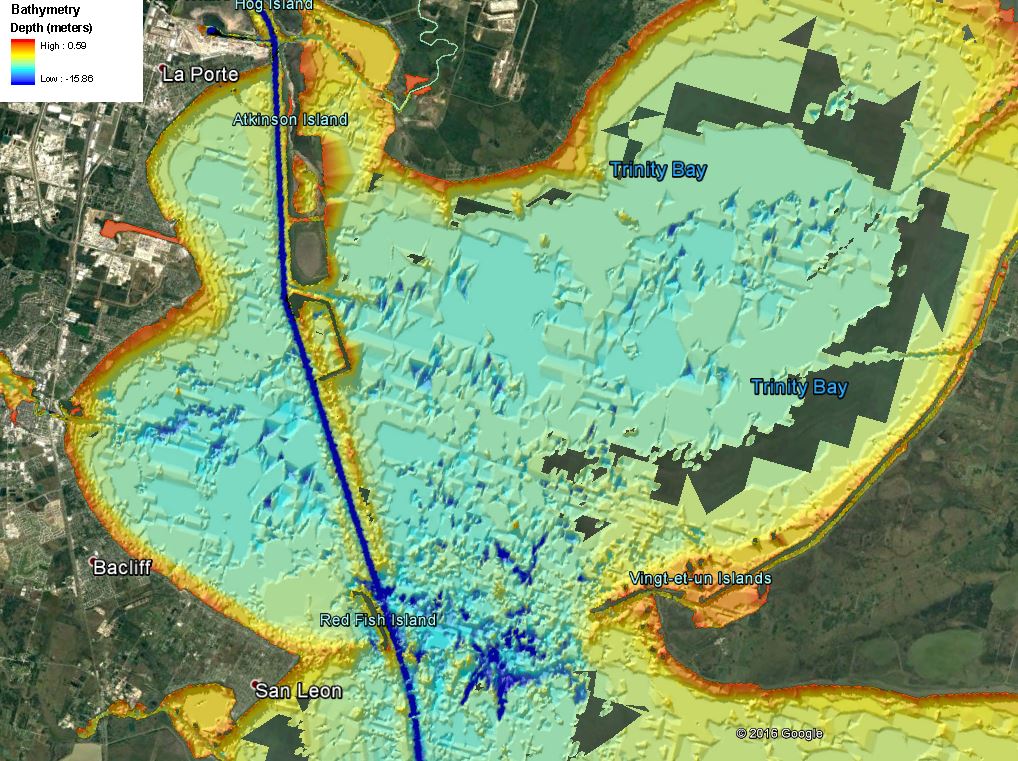 1
TYPE OF Sediments and impacts
What kind of sediments exists in these holes?
	
Galveston Bay is a shallow brackish estuary with a large supply of mobile, fine-grained sediment.

What kind of impacts would result by open bay disposal of maintenance material in these holes?

These former holes are probably filled with material that is very similar to the proposed maintenance dredge material from the Houston Ship Channel.
Next Step
Does any information already exist regarding these areas?
No Current data exist. (Stay tuned for next presentation.)
Working with ERDC through a DOTS Request to gather data to quantify site conditions so that a project to fill or cap these mines can be developed
Working with Port of Houston & Houston Ship Channel Deepening project to quantify available placement volumes

What would be the procedure for filling holes?
Dredged materials would be harvested and placed at select bay bottom sites for restoration of bay bottom elevations and compositions conducive to habitat ER.
Restored submerged aquatic habitat would be suitable for colonization of oysters and seagrasses with return to functionality for fish and wildlife.
Galveston Bay BottomER Investigation Approach
An approved Sec 1135 project for construction would be coordinated with ongoing Operations and Maintenance to ensure consistency and compatibility

The plan will also be developed for consistency and compatibility with commercial navigation and existing recreation usage in the bay.

Estimated total project budget is $10 M.
Continue Authority Program
Cap authorities
8
File Name
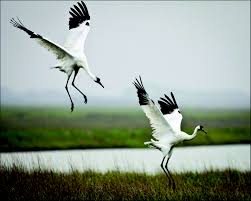 Eddie Irigoyen
Project Manager
US Army Corps of Engineers
Galveston District

eduardo.irigoyen@usace.army.mil
409-766-3130
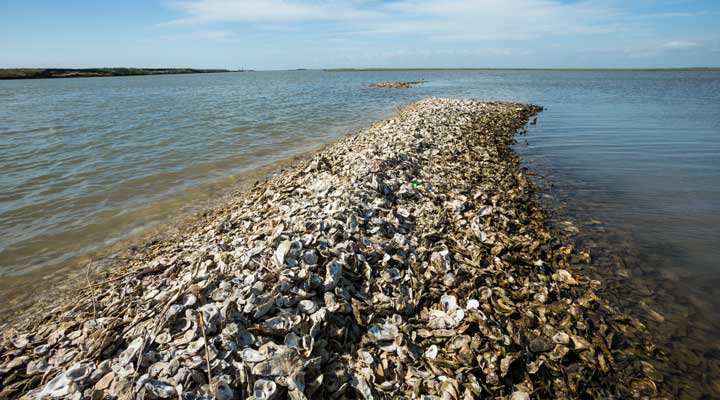 Consolidating & capping oyster-mining pits
Thomas E. White, PhD, PE
(Thomas.E.White@usace.army.mil, 409-766-3109)
CSEC Workshop, Vicksburg, MS  19 April 2017
What we know:
Many deep pits were dug in the 1950s-60s (data: NOAA lead-line surveys)
The pits have filled up with something (data: recent NOAA acoustic surveys)
The stuff is very soft (data: boreholes with “Weight Of Rod” blows)
27 holes have been identified and investigated (boat deployment, Jan 2017)
Stuff is “fluid mud” with solids concentration of 0.60 by weight (data: Tom’s crude sediment tests)
Stuff is anoxic and stinks (sulfur dioxide) (data: our noses)
What we don’t know:
Consolidation, % silt, % organics
Depth & areal extent
27 Sampling Sites & many borings(but mostly near the channel)
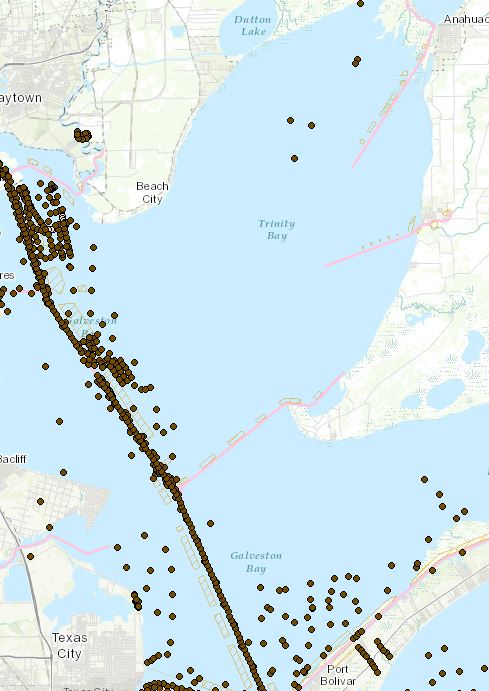 How we will answer our questions
Sediment Composition (Testing):
Particle size & grain-size distribution
Water content
Organic content
Atterberg plastic & liquid limits
Specific gravity
Consolidation

Depth & Areal Extent:
Past seismic acoustic tests
Superposition of NOAA lead-line & acoustic surveys

Goal (putting it all together):
      (Areal extent) x (Depth) x (1- Consolidation) = cubic yards of space to fill
Brainstorming ideas on how to consolidate
By increasing complexity & cost ($):
(and also by chronological submission)

Be Patient:  yes, when we dump our loads, the anoxic stuff will spill out and mess up sessile benthic biota.  Once we fill that hole, we’ll cap it with good sediment and never fill there again.  The biota will repopulate in a new oxygenated environment.  (Tom White)
Collar & Fill: Temporarily surround the pit top with a collar.  Dump on the pit.  Will collar contain the fluid mud?  (Coraggio Maglio)
Seal & Fill:  Put both a collar & and a lid on top.  Pump new fill through a funnel.  After consolidation, remove the lid, and cap with good sediment.  (Coraggio Maglio)
Suck & Treat & Fill:  Pump the fluid mud into a treatment barge, treat with a non-toxic flocculant, compress, and pump back into the hole.  Then cap with good sediment.  (Paul Schroeder)